Выражение намерений  через украшение
намерение
(Толковый словарь Ожегова). 
- предположение сделать что-нибудь, желание, замысел Пример: Иметь н. Без всякого намерения (без определенной цели, неумышленно). Благие намерения (ирон.).
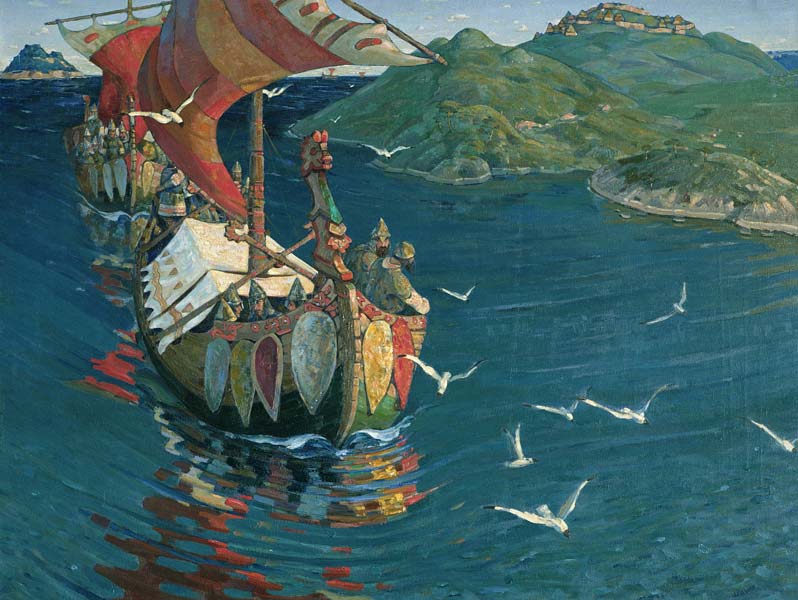 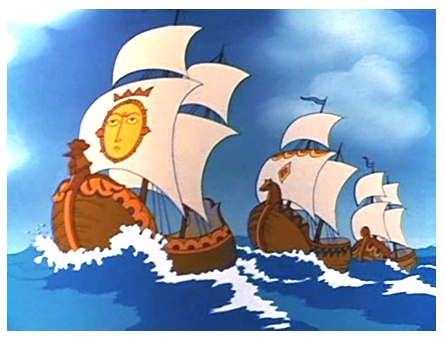 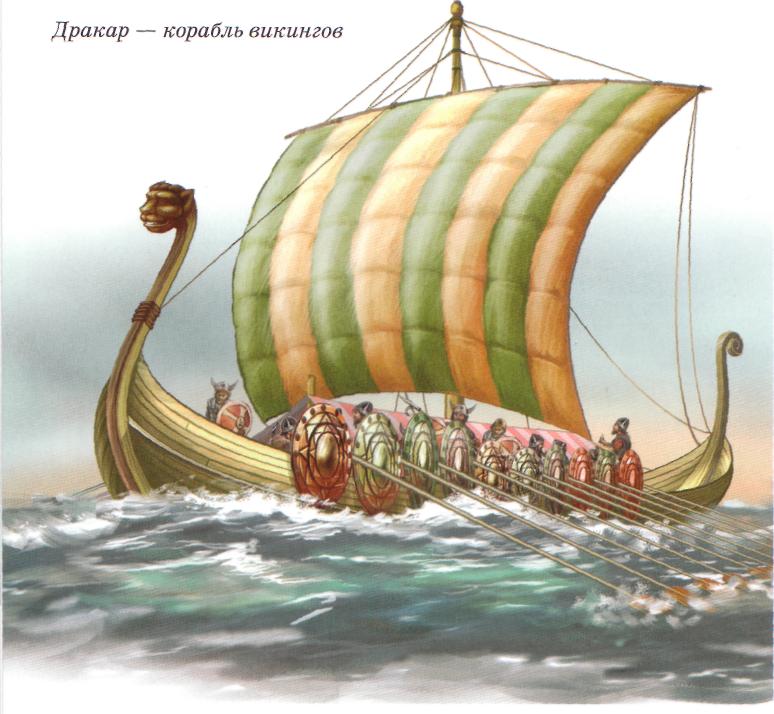 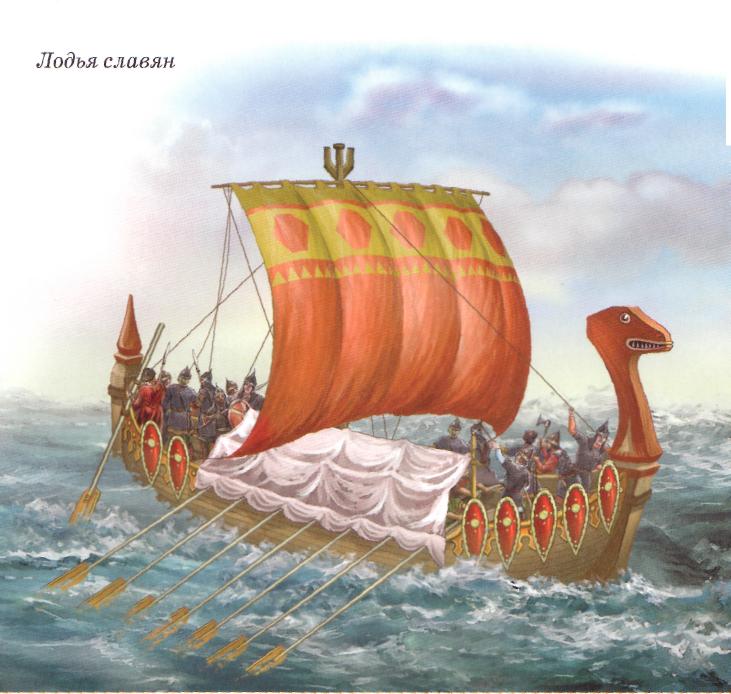 Звонкие цвета
Мрачные цвета
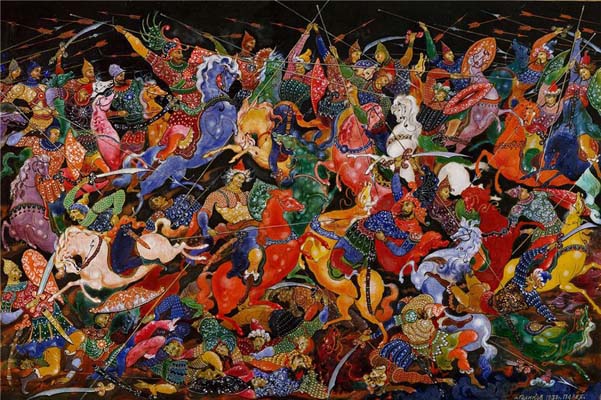 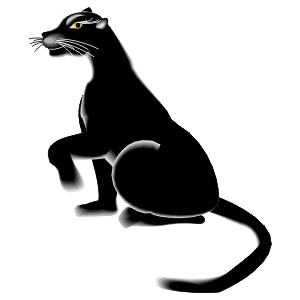 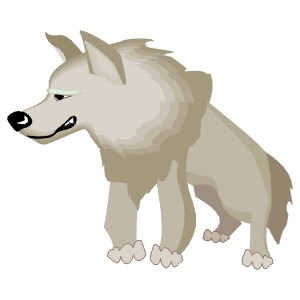 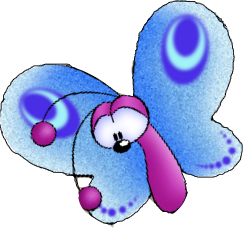 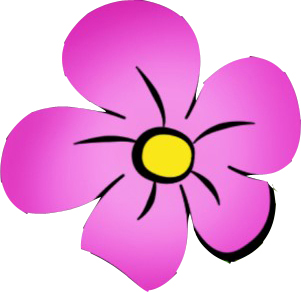 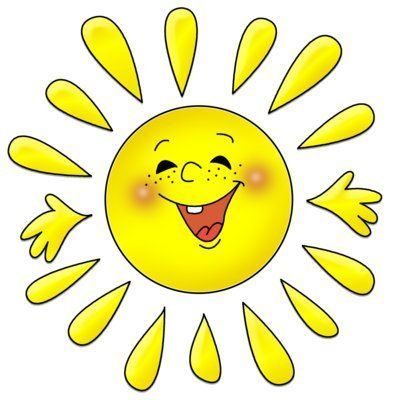 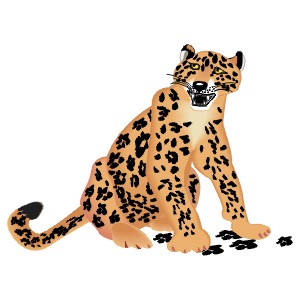 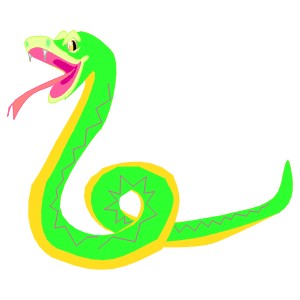 Словарь терминов
Добро
Зло
Прекрасное
Безобразное
Мужество
Скромность
Сочувствие
Спасибо за внимание!
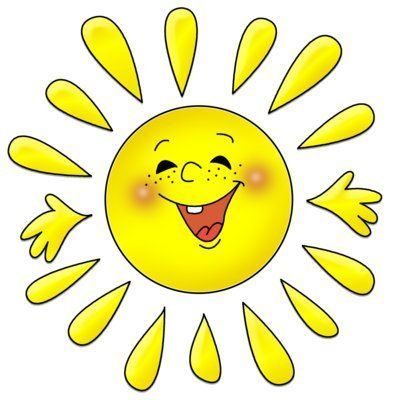